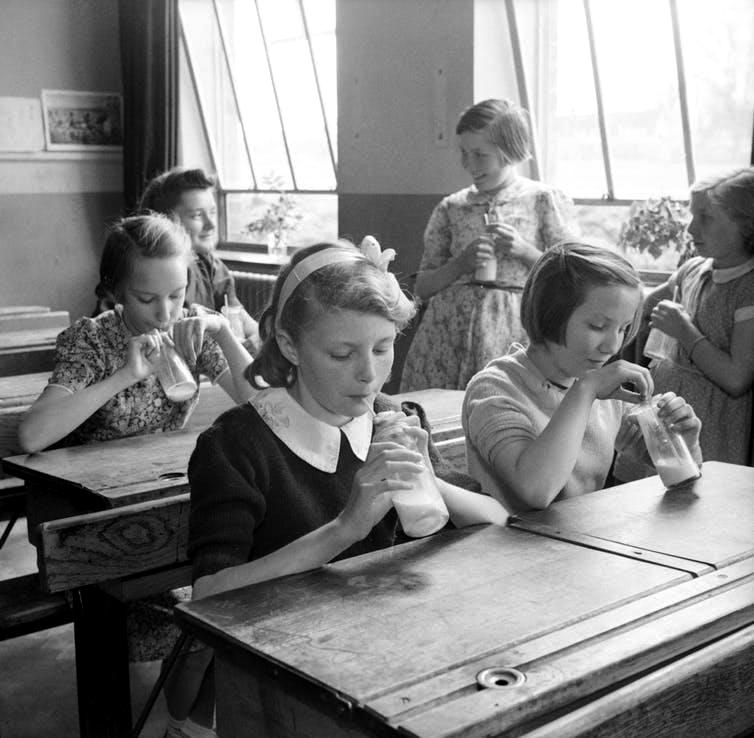 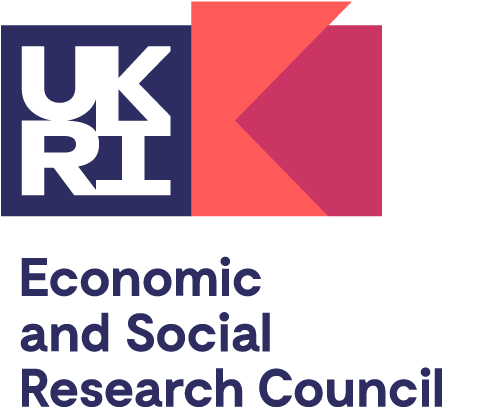 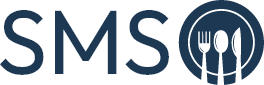 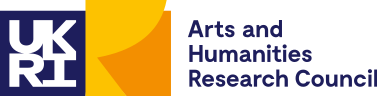 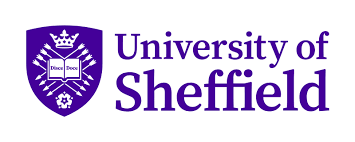 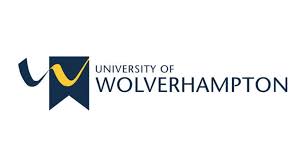 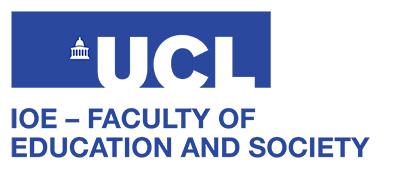 DR HEATHER ELLIS
DR ISABELLE CARTER
UNIVERSITY OF SHEFFIELD

HISTORY OF EDUCATION CONFERENCE, UNIVERSITY OF SHEFFIELD, NOVEMBER 17-19, 2023
The School Meals Service: Past, Present and Future? (ESRC, 2023-2025) – Strand 2
Strand 2 - Overview
The lived experiences of former pupils, teachers, parents and catering staff members who have interacted with the School Meals Service since 1906. 
Approximately 50 new semi-structured oral history interviews, through a nation-wide call for participants and consultation events with communities connected to partner schools.
Extant oral history collections in local and national archives. 
Life writing materials such as memoirs, autobiographies and diaries. 
Intended to capture experiential evidence of emotional and sensory responses to school meals in the past.
Theoretical Perspectives
Larry Cuban and David Tyack’s concept of a ‘usable past’

Like Tyack and Cuban (1995), we believe that understanding change is essential for both historians and policymakers. 

As such, we are not only looking at how and why policies were made, but also how they were implemented and, crucially for our strand, experienced by a wide range of social groups - in the case of school meals - children, families, teachers and school catering staff. 

Through a focus on oral histories, both those in existing archival collections and a new set of interviews wholly focused on school meals, we explore how government policies have impacted the lives of individuals and communities and shaped their experiences, memories and current perceptions of school. 

It is about exploring the long-term effects of policies and their implications in the present.
Theoretical PerspectivesHistory of Experience
If, as the history of experience tells us, we understand experience as something that is layered with interconnecting and overlapping elements, then we can begin to map out the particular points of connection and overlap between an individual’s memories of the School Meals Service and the approach to school meals policy at the time.

In particular, we are working with the concept of ‘communities of experience’ to explore the question that Ville Kivimäki, Antti Malinen and Ville Vuolanto (2023) ask, namely, ‘How do we get from studying subjective experiences to explaining society?’ How can an analysis of oral history interviews, a series of conversations with individuals about their memories, impressions and feelings about school meals now and in the past, be used by historians to understand the ways in which the wider communities they are part of construct narratives of belonging and horizons of expectation around school food? 

A particular challenge is to try and evaluate how these narrated experiences around school food, which become part of social structures, change over time and give way to altered stories, assumptions and expectations.

By applying this analytical lens, we hope to build up a more complex understanding of the impact of the School Meals Service both now and in the past and in so doing explore possibilities for its future.
Oral History Interviews
Archived interviews

Total number transcribed so far: 51. 
Interviewees speak from perspectives of pupils, teachers, cooks, lunchtime supervisors, caterers and activists.
Interviews so far taken from collections in: British Library Sounds Archive, Bradford Local Studies Library, Strathclyde Oral History Centre.
Project interviews

Total conducted so far: 28. 
Semi-structured, thematic approach. 
Individual and paired interviews to access multigenerational experiences. 
Interviewees speak from perspectives of pupils, parents, teachers and catering staff members.
Age range of oral history participants by decade of birth
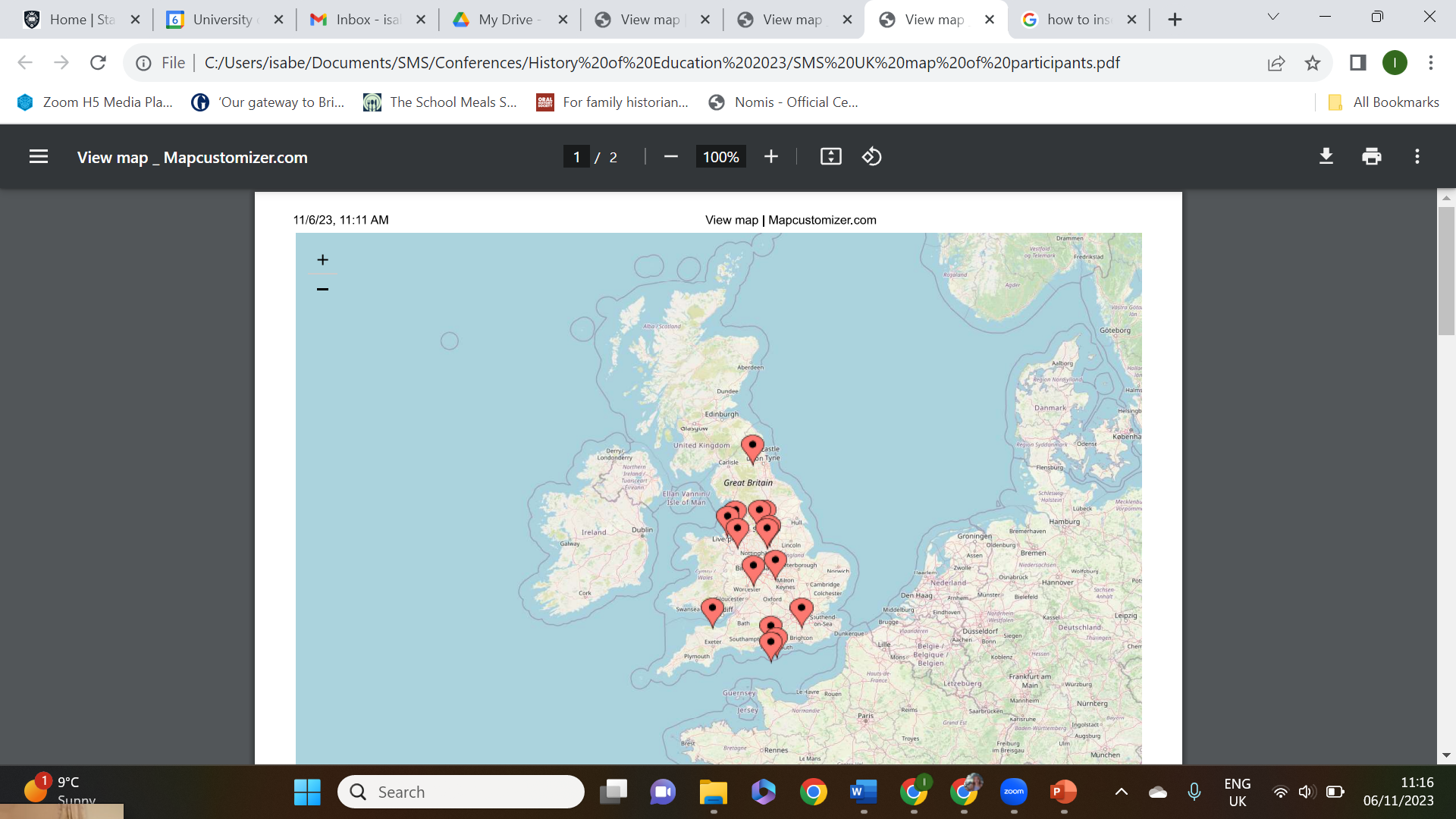 Locations of participants’ schools in the UK
Age range of participants in archived interviews
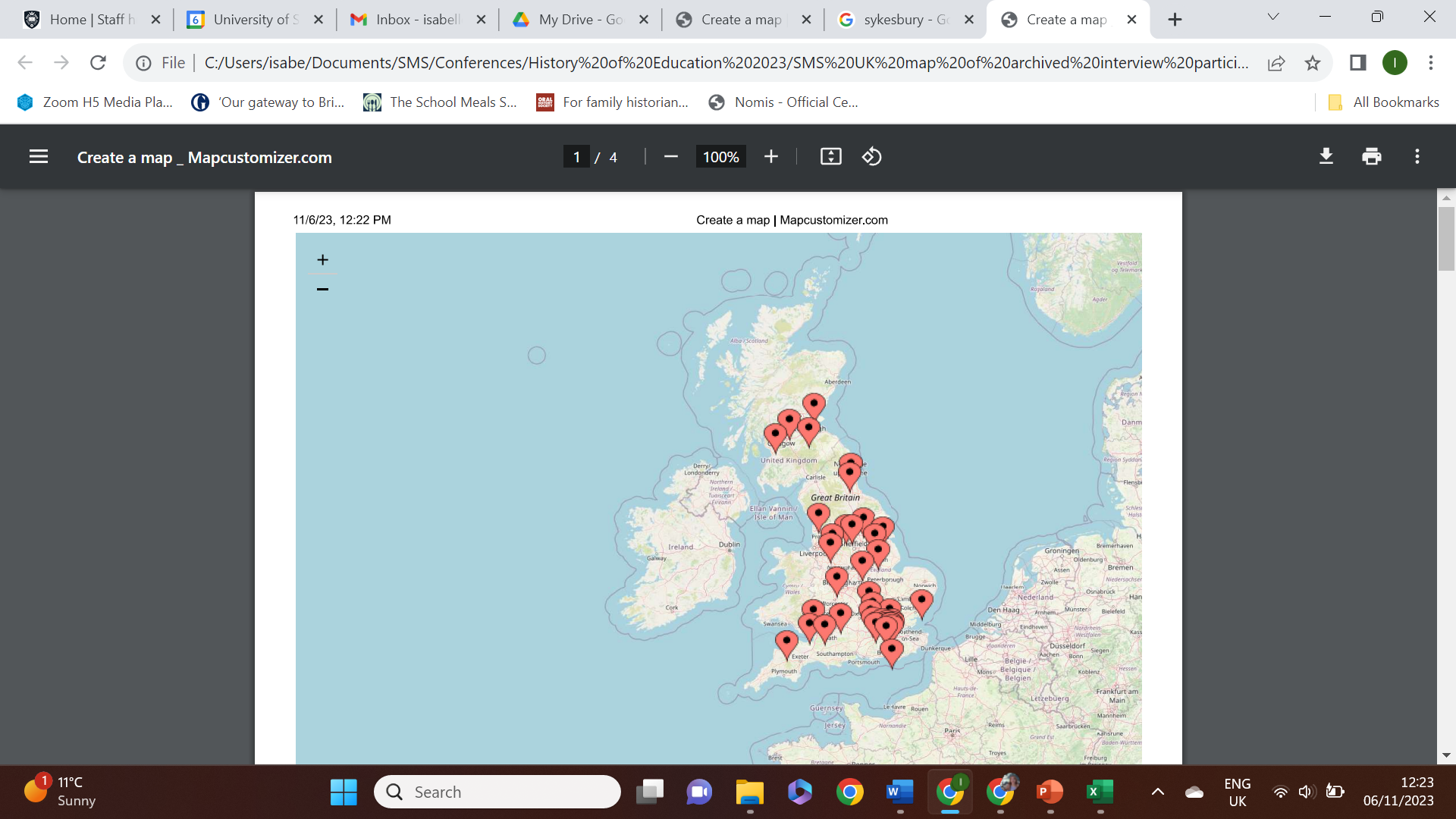 Locations of schools discussed in archived interviews in UK.
Initial findings: The possibilities of exploring sensory memories
Stories that evoke experience, rather than only narrating it. 
The capacity of everyday sensory memories for revealing aspects of identity.
The vivid nature of sensory memories can often strengthen their connection to traumatic experiences.
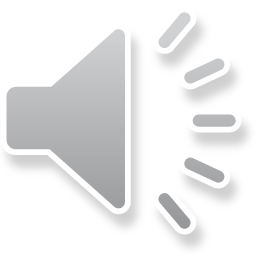 Example 1: Evoking experience
R: And you had to eat it all. So the dinner ladies were circulating around you. You couldn’t go out to play until you’d eaten it all up. And literally the – oh, even now – see? It’s such a sensory experience, isn’t it? The mashed potato and the peas, like, they’d make me – they make me – sick. I mean, I’m still, I still have that reaction now. 
I: Yeah, you just did that didn’t you, covered your mouth.
R: [laughing] I know.
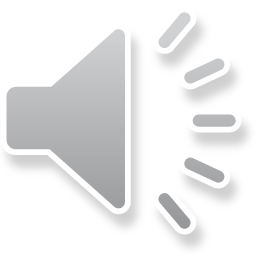 Example 1: Evoking experience
E: It’s just absolute chaos. Food everywhere. So, yeah, it was like that and it still is like that, it turns out. 
I: Do you like, remember how you’d feel in that environment?
E: I remember I think it being one of my first experiences of like being a bit self-aware, carrying my tray. I felt very aware of like, my bodily movement with my tray and I don’t know what age that started but that’s definitely not primary – not infants, that’s at primary school, I don’t know what year I’d have been in. I assume by the time you get to like, Year 5 and Year 6 you’re starting to get like, self-conscious. And I would definitely feel that. And also feel aware of like food portions and how much you were eating.
Example 2: Exploring identity
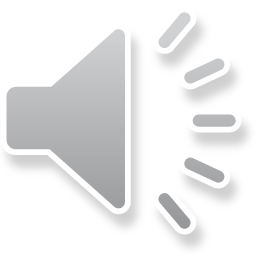 J: The meal ticket said on it, I think, ‘permit one meal’ or ‘one dinner’, something to that effect. But for those of us who occasionally had free meals, the ticket said on it ‘admit one free meal’ in very bold letters. Now, this was a source of great embarrassment to me on one occasion when my father was out of work because of some medical condition he’s had and we became entitled to a free school meal, but you know, and I tried to keep this ticket hidden. I collected the tickets in for the rest of the table and they were placed at the head of the table, but I was discovered on one particular occasion by this boy I’ve just mentioned who exclaimed very loudly ‘who’s got the free meal then?’ much to my shame and embarrassment.
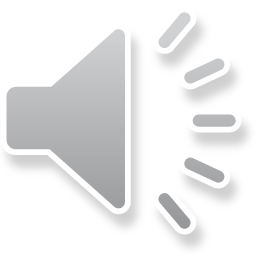 Example 3: Experiences of trauma
R: The smell of the school dinners, mainly cabbage I would say, I smelt that smell, and it would build up during the course of the morning. So because I really – it was my worst part of the day, absolutely. So I would kind of smell that smell and it would be like this approaching doom [laughs] of knowing that I’d got to navigate the whole lunch time.
Initial reflections
Sensory memories of school meals and the subjects and feelings people connect to them in an interview can offer a rich understanding of people’s lives.
Yet caution is needed in how we ascribe value to the sensory and how far we explore connections between the sensory and experiences of trauma.
‘[By] focusing on the five senses…oral historians can tap into the imaginative states of being and unconscious dimensions of the mind’. Holly Werner-Thomas (2022).
Next steps: Emerging themes
Socio-spatial connections between the home and the school. 
Discipline and supervision.
The lived experience of lunchtime supervisors.
The cultural politics of school kitchens. 
Intersectional identities and experiences of school food.
Next Steps: Answering our Research Questions
1. What have been the aims, achievements and limitations of the SMS, for schools, communities and the everyday lives of pupils since its inception in 1906?
Strand 2 is particularly concerned with the second and third parts of this question, which address the impact of the School Meals Service, namely its achievements and limitations. We address this question through a focus on the concept of experience and an attempt to understand the memories, perceptions and opinions of several key (stakeholder) groups - through analysis of existing and new oral history interviews. 
2. What lessons can be learned from the past and current lived experiences of the SMS for future provision of school meals suited to the conditions of the 21st century?
Strand 2 likewise plays a key role in answering the second research question. We focus on the first part, namely how can we learn from the past lived experiences of the SMS? To a certain extent, this involves our own judgement of what we can learn from the conversations we record; however, we also ask each individual how they would change future provision of school meals in the future.
References
David Tyack and Larry Cuban (1995). Tinkering toward Utopia: A Century of Public School Reform. Cambridge, MA: Harvard University Press.

Ville Kivimäki, Antti Malinen and Ville Vuolanto (2023). Communities of Experience, Digital Handbook of the History of Experience https://doi.org/10.58077/PXX2-ER19